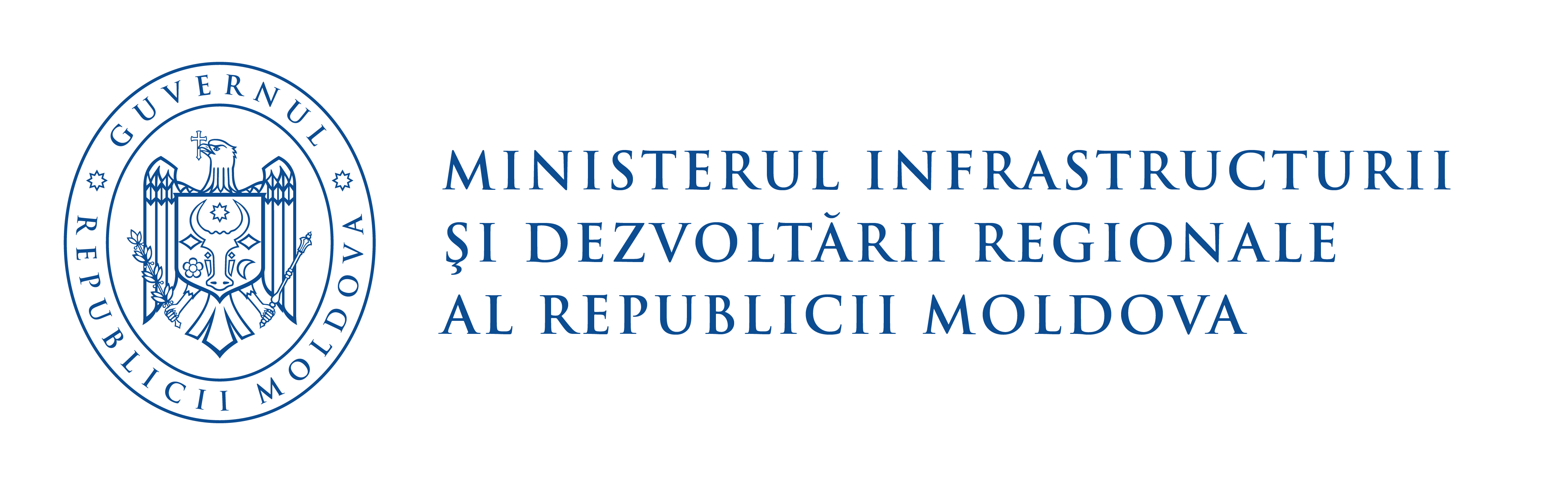 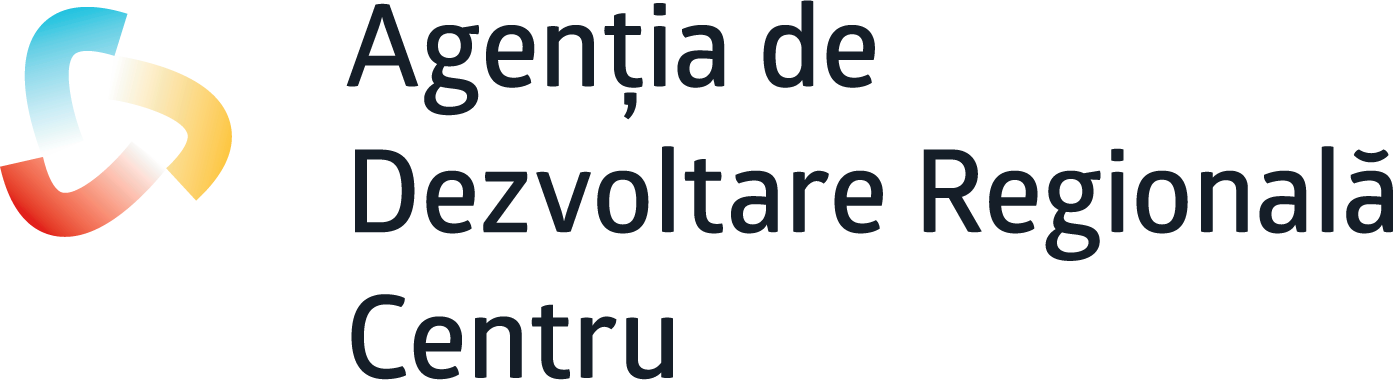 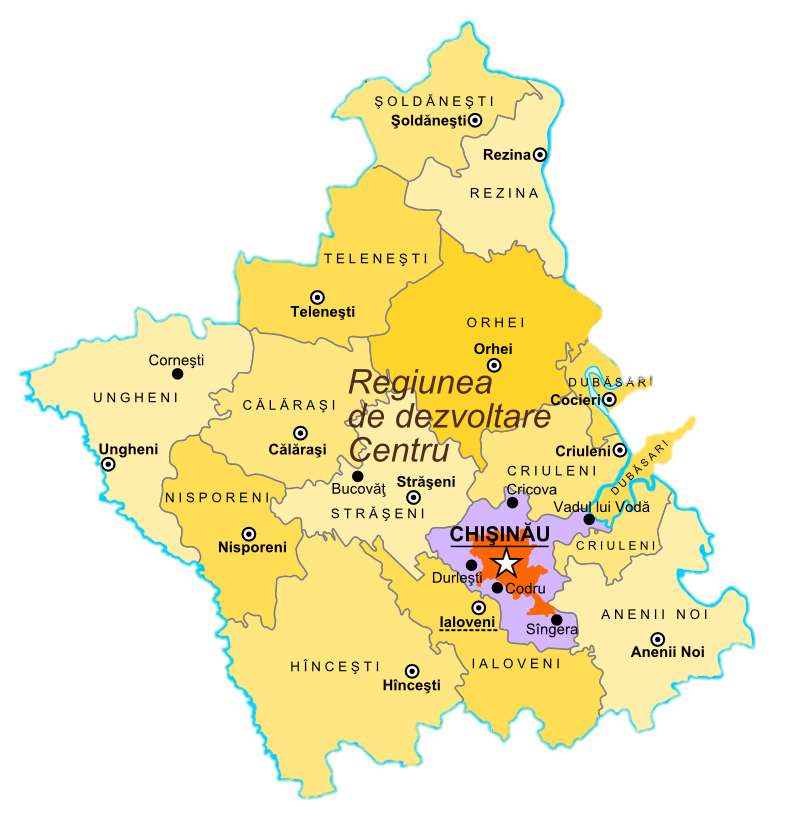 Raport privind progresul implementării Programului Operațional Regional 2022-2024
Perioada de raportare: ianuarie-iunie 2024
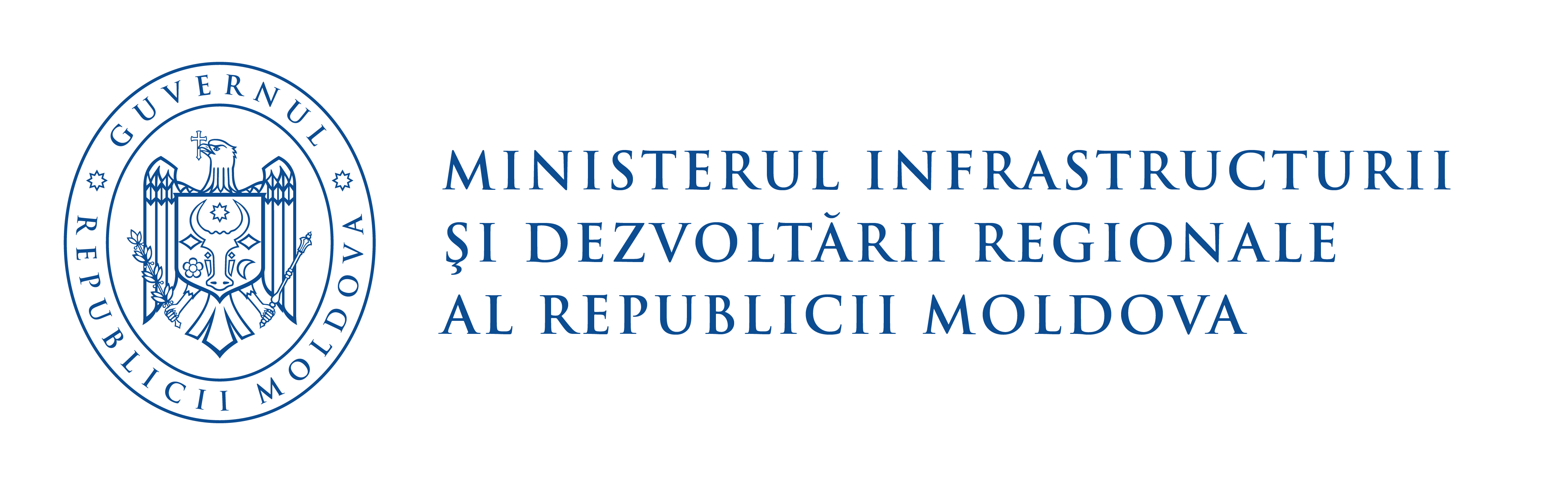 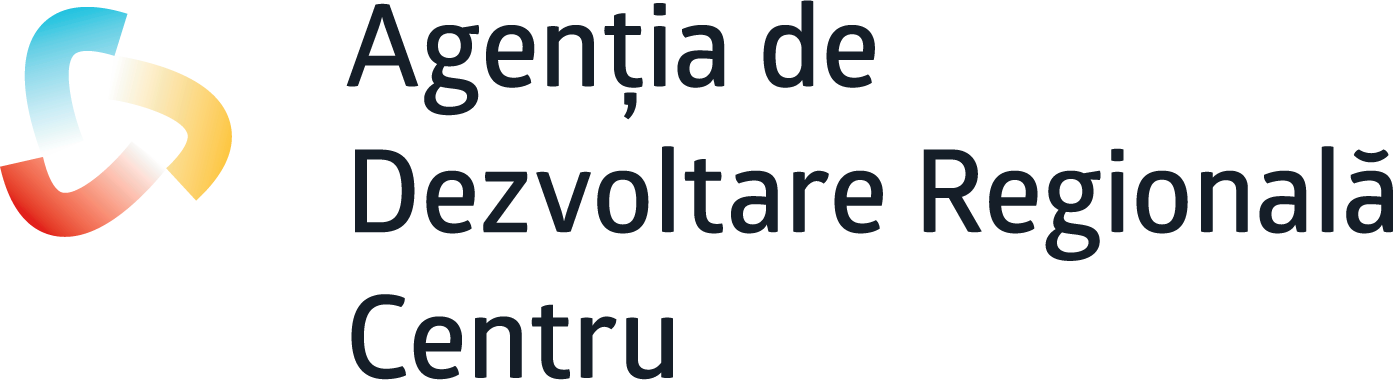 01
POR -principalul document de programare la nivel de regiune care sinergizeaza cu SNDR 2022-2028 și cu Strategiile naționale sectoriale.
Programul Operațional Regional
02
Obiectivul general  dezvoltarea durabila a Regiunii de Dezvoltare Centru, eliminarea disparităților intraregionale și creșterea calității vieții cetățenilor regiunii.
03
Scopul POR Centru este asigurarea unui cadru eficient  de planificare  pentru a determina direcțiile și ritmul de dezvoltare, a eficientiza activitatea autorităților în gestionarea problemelor regionale, de a promova regiunea  și de a atrage fonduri externe.
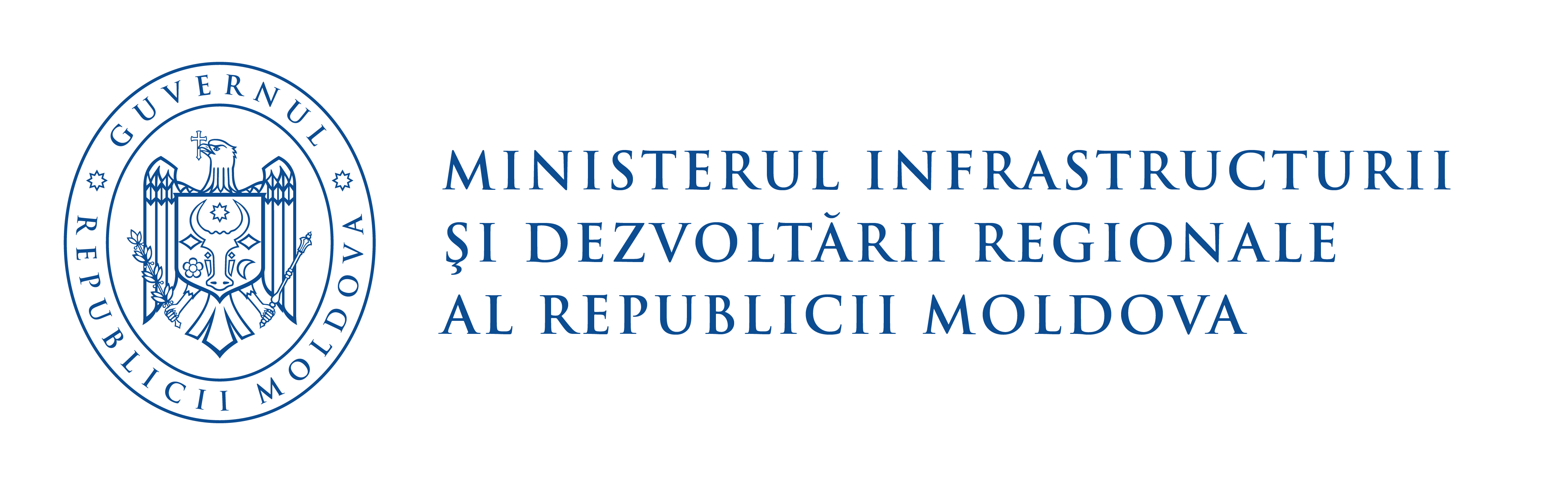 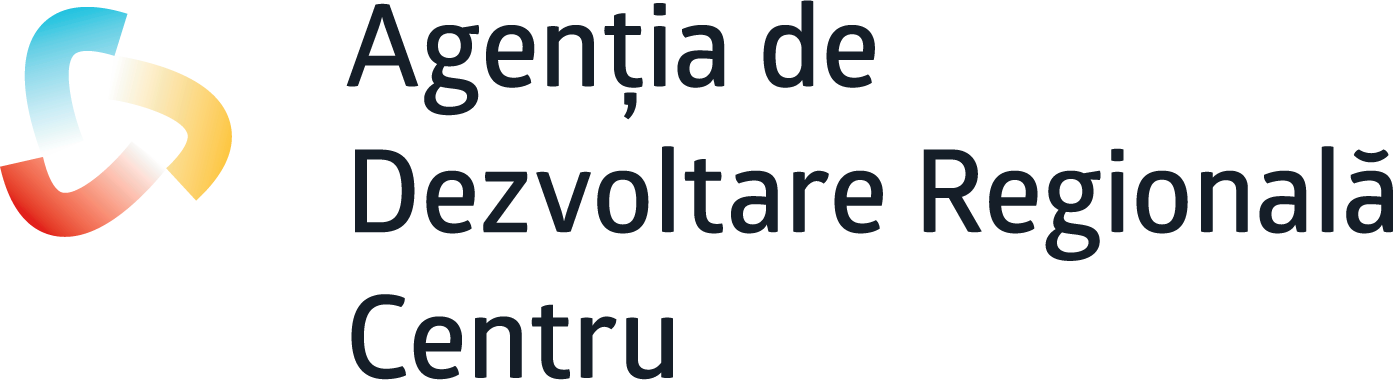 Măsuri investiționale:
Revitalizare urbană și dezvoltarea infrastructurii publice
Sporirea atractivității turistice
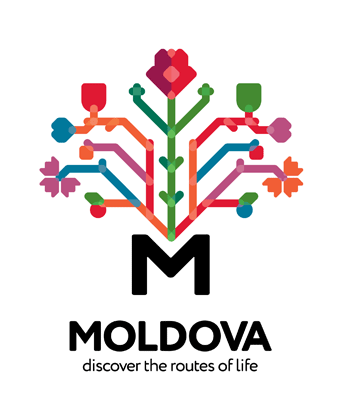 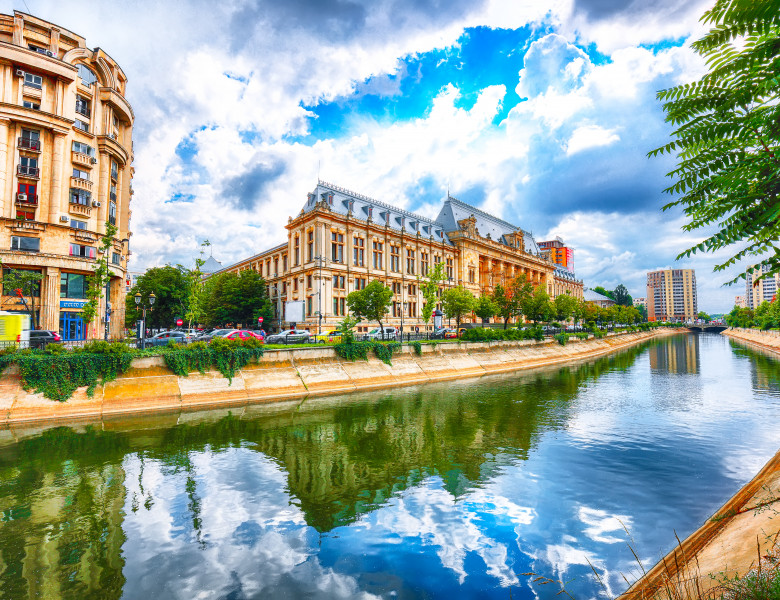 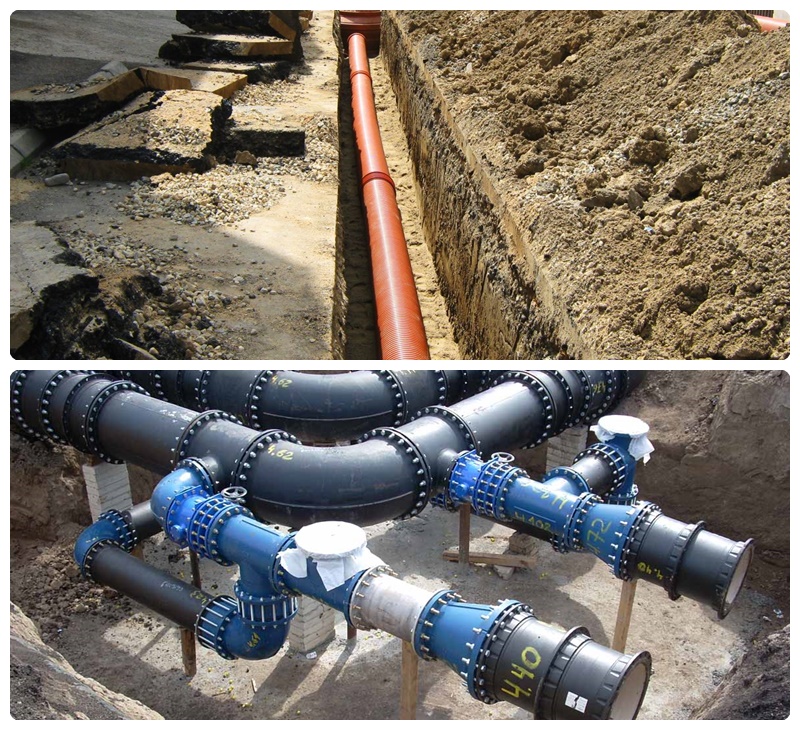 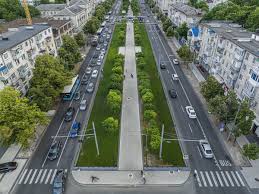 Aprovizionarea cu apă și sanitație
Conectivitate și mobilitate 
urbană
Domeniul de intervenție: Sporirea atractivității turistice
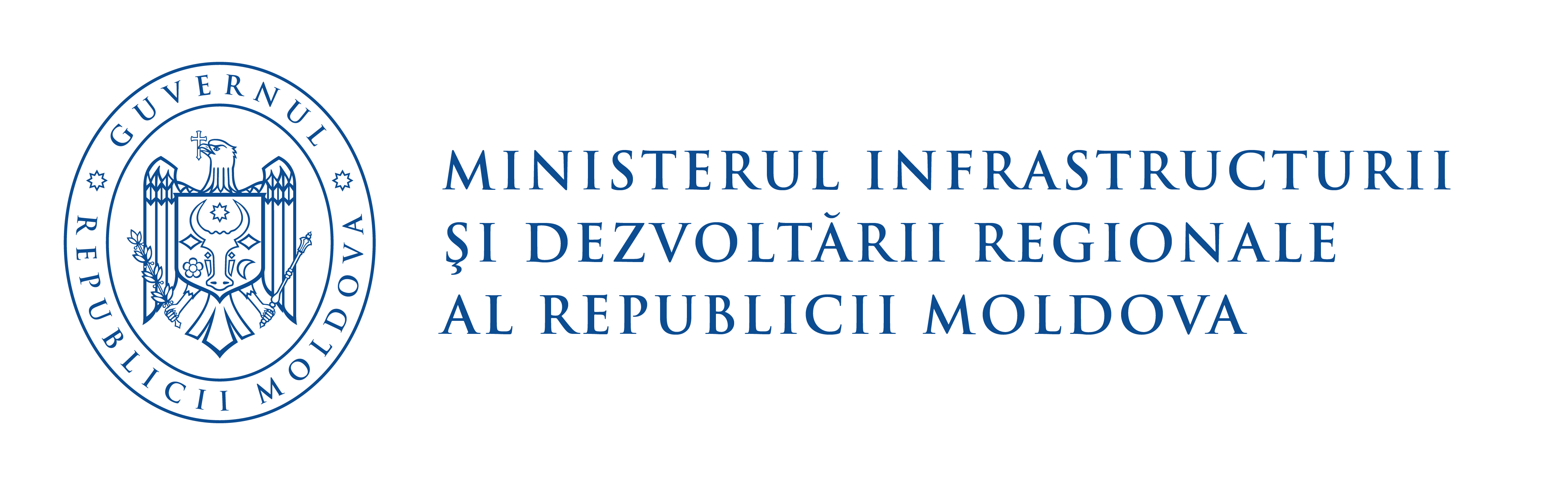 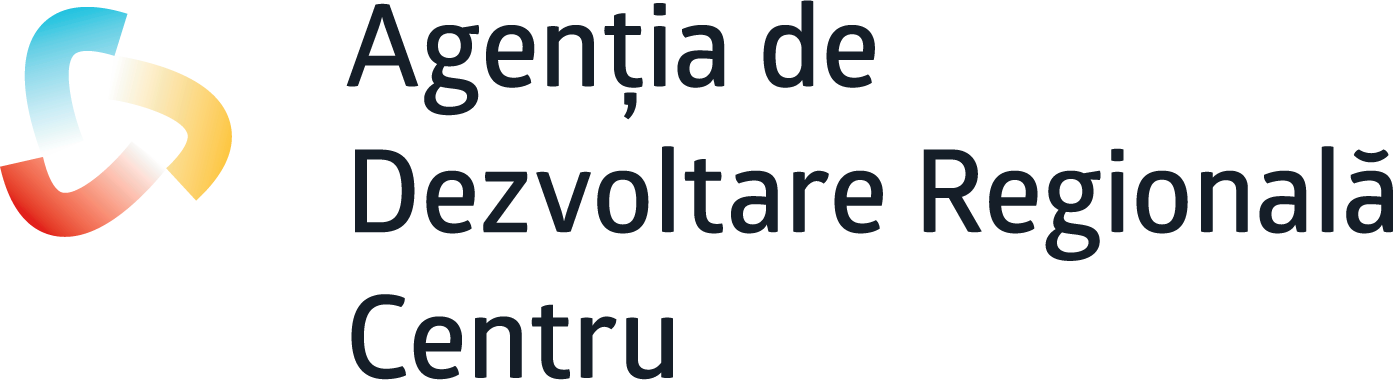 Contractat 
29 195 504,94 lei
Contractat 
27 568 587, 03 lei
Anenii Noi - Hub Național de Turism Sportiv
Rezervația Cultural-Naturală Orheiul Vechi
Valorificat 
18 689 621,51lei
Valorificat
13 913 942,21lei
48%
68%
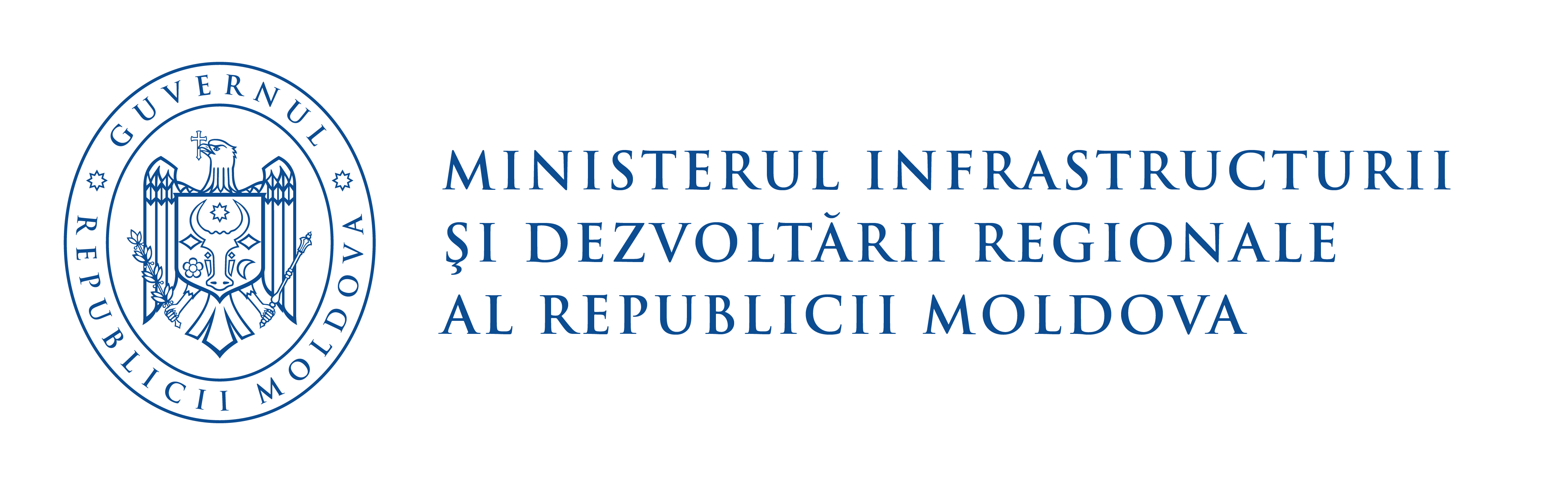 Domeniul de intervenție: Revitalizarea urbană și dezvoltarea infrastructurii publiceProiect: Crearea unei zone de agrement pentru sporirea calității vieții locuitorilor din or. Ialoveni – proiect finalizat 13.05.2024
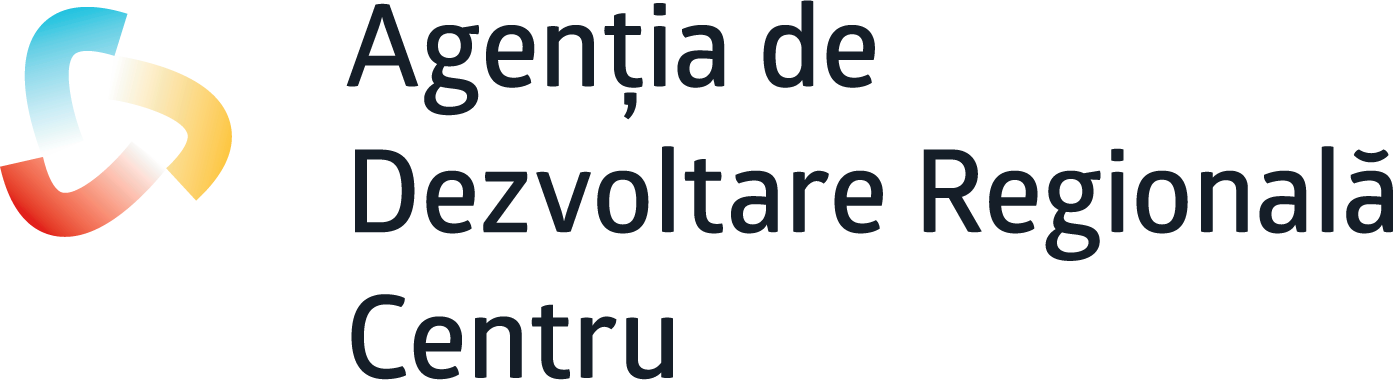 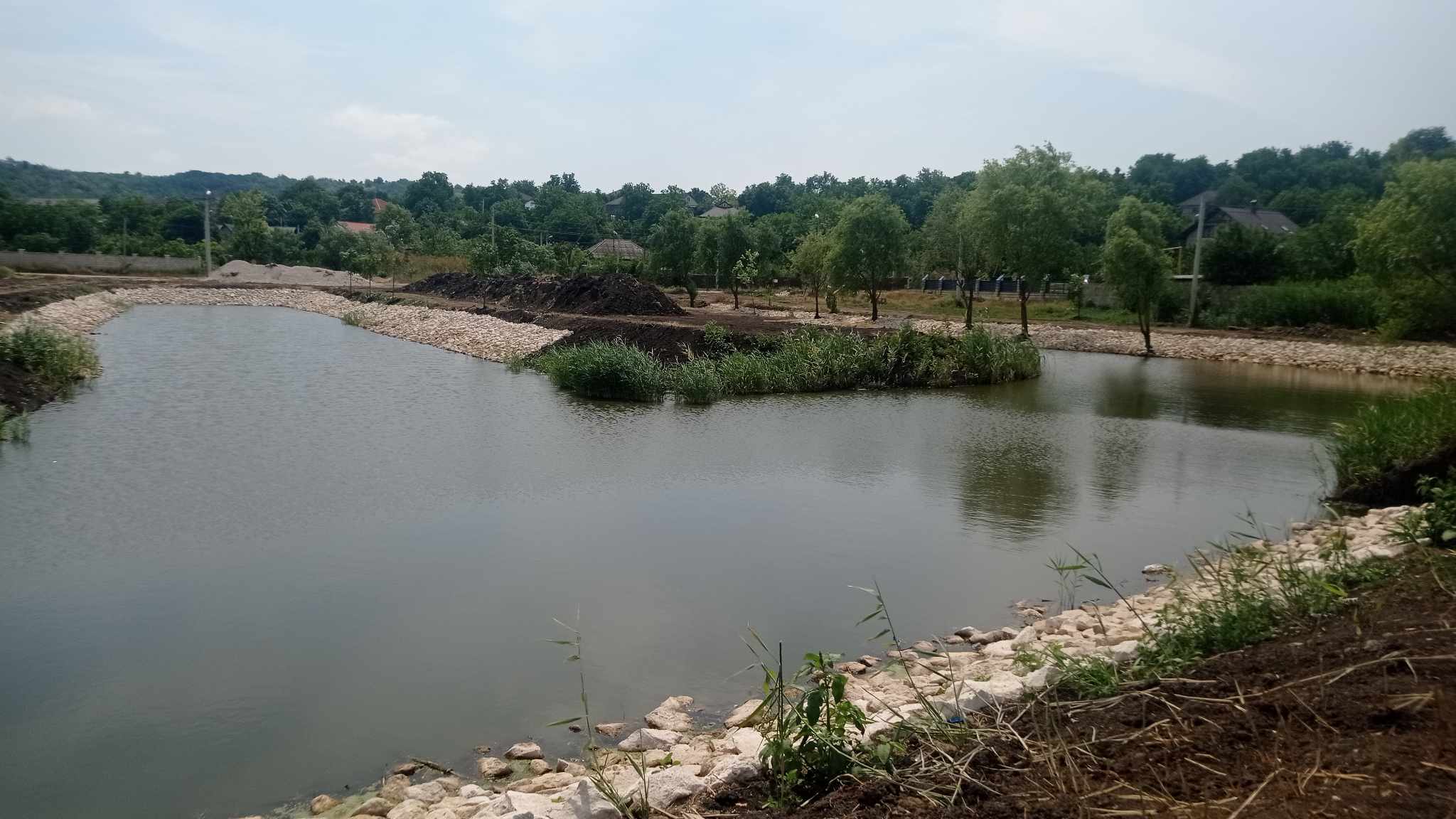 Contractat – 11 879 473, 22 leiValorificat – 11 879 473, 22  lei – 100%
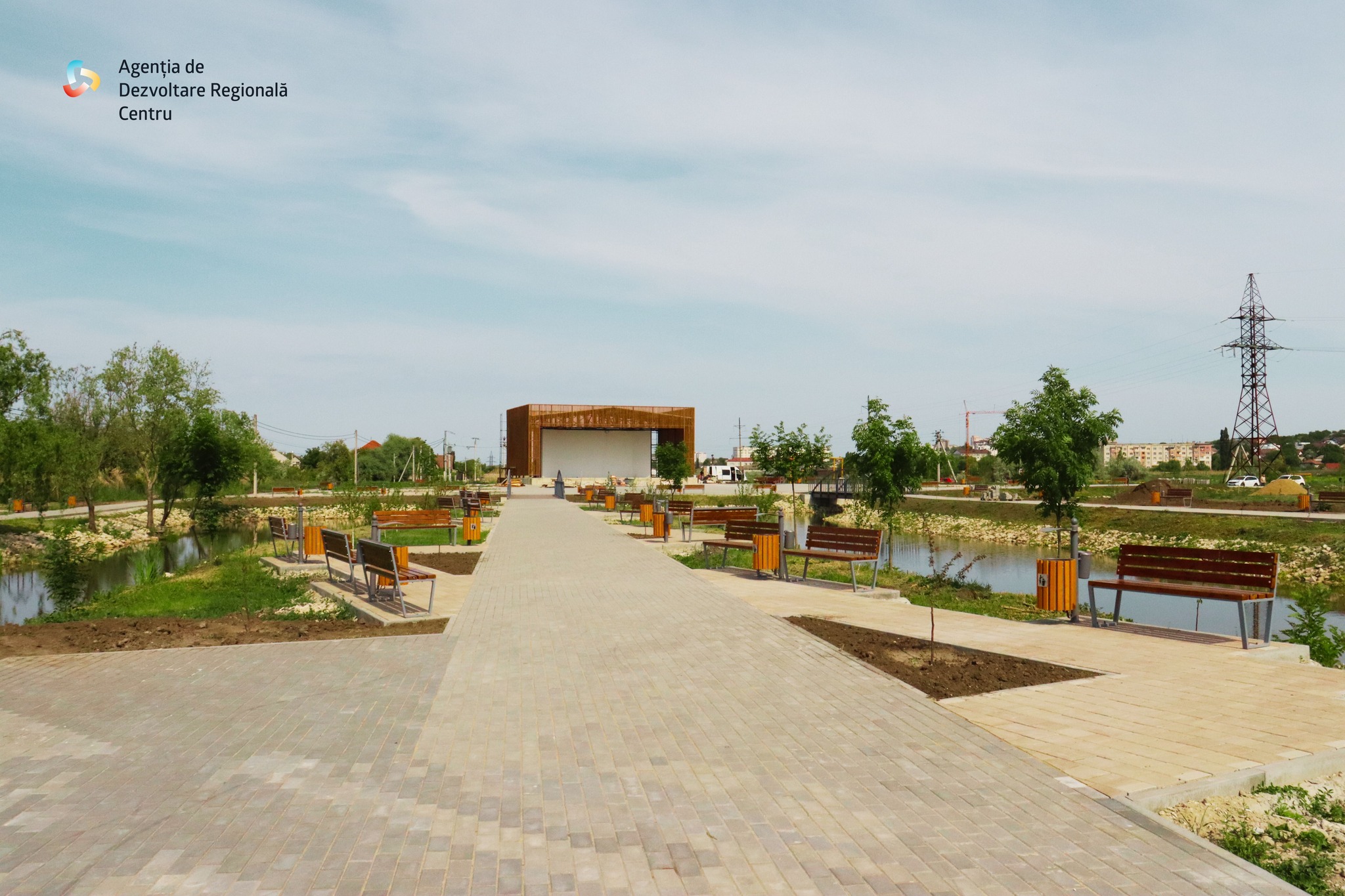 Perioada de implementare:26.09.2022 – 13.05.2024
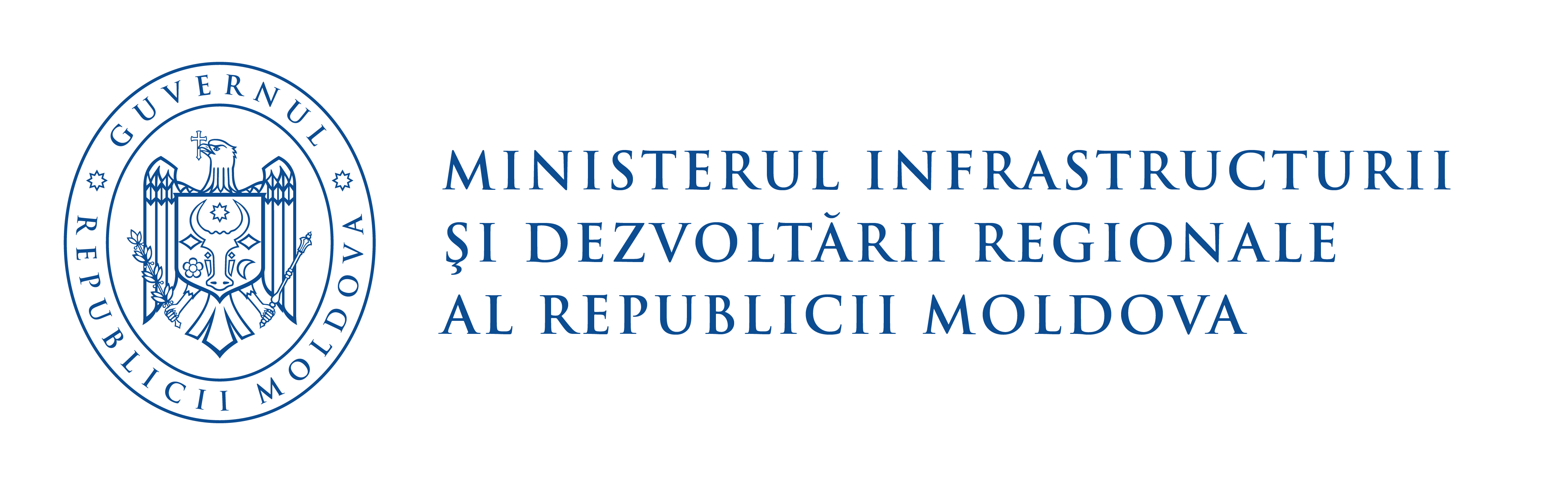 Domeniul de intervenție: Revitalizarea urbană și dezvoltarea infrastructurii publice
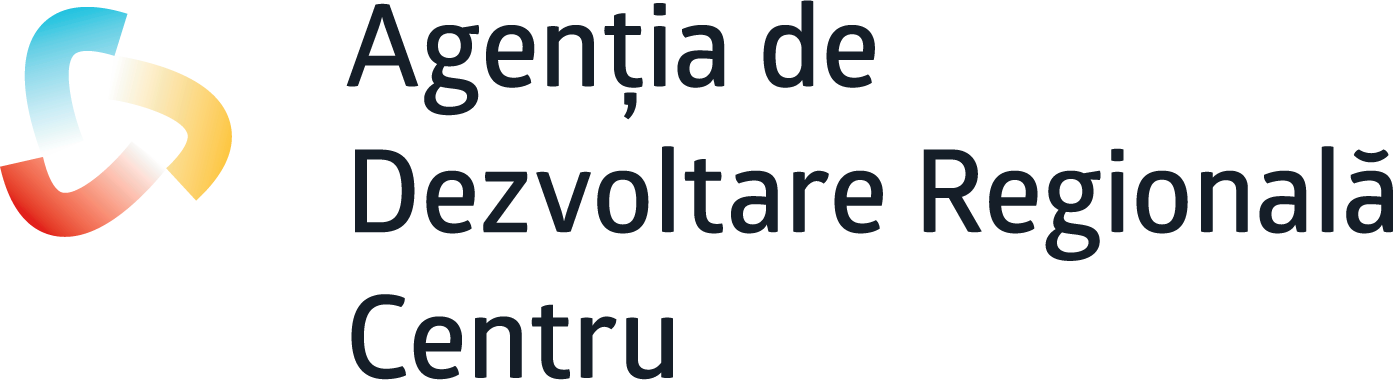 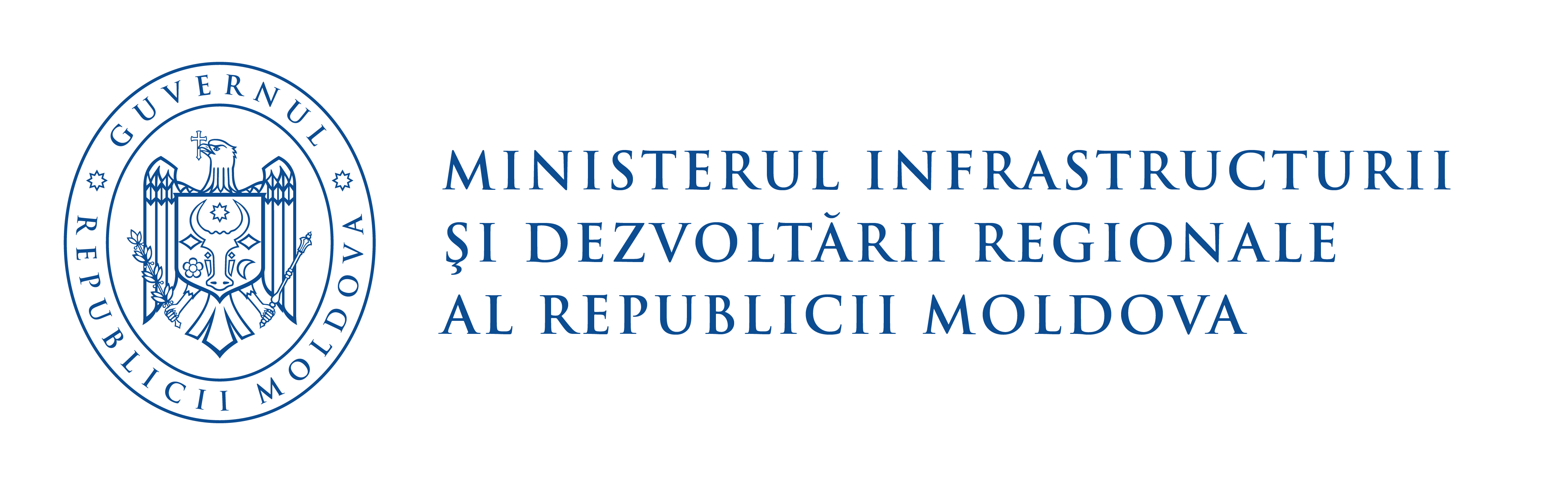 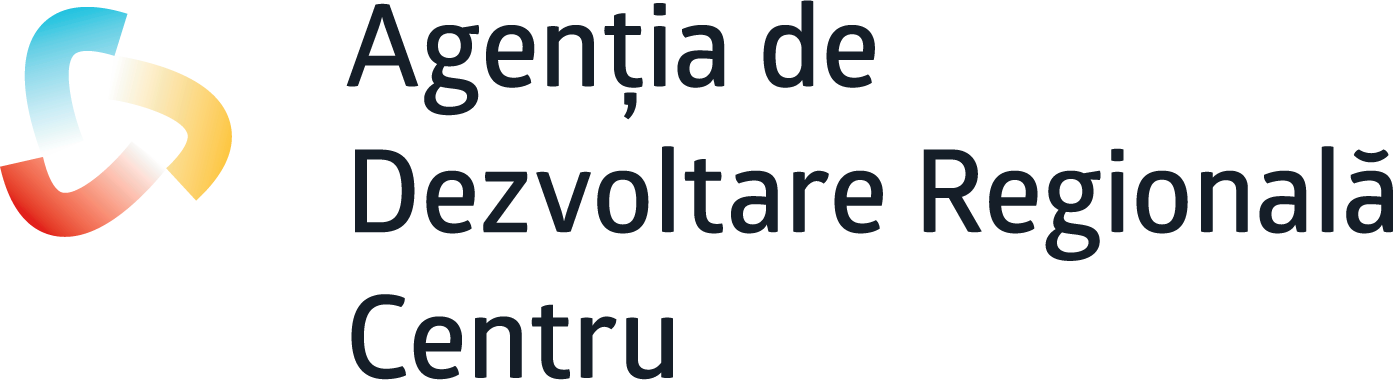 Domeniul de intervenție: Aprovizionare cu apă și sanitație
Valoarea totală a proiectului
Gradul  de valorificare
18 535 455, 05  lei
46 455 214,42 lei  
73 %
Perioada de implementare: 15.09.2022-15.06.2025
                 Îmbunătățirea calității vieții populației rurale prin construcția apeductului de interconexiune a rîului Prut - s. Măcărești cu apă potabilă în raioanele Nisporeni și Ungheni              
   (59 736 000,00 lei)
1 614 935, 21 lei  
5%
6 313 221,59 lei  
34 %
Perioada de implementare: 04.04.2022 – 
Reabilitarea și extinderea apeductului magistral Zagarancea - Cornești (30 602 257,87 lei)
Perioada de implementare:
Construcția apeductului magistral Sărata Răzești –Voinescu-Mingir, raionul Hîncești
63 869 942,38 lei
30 602 257,87 lei
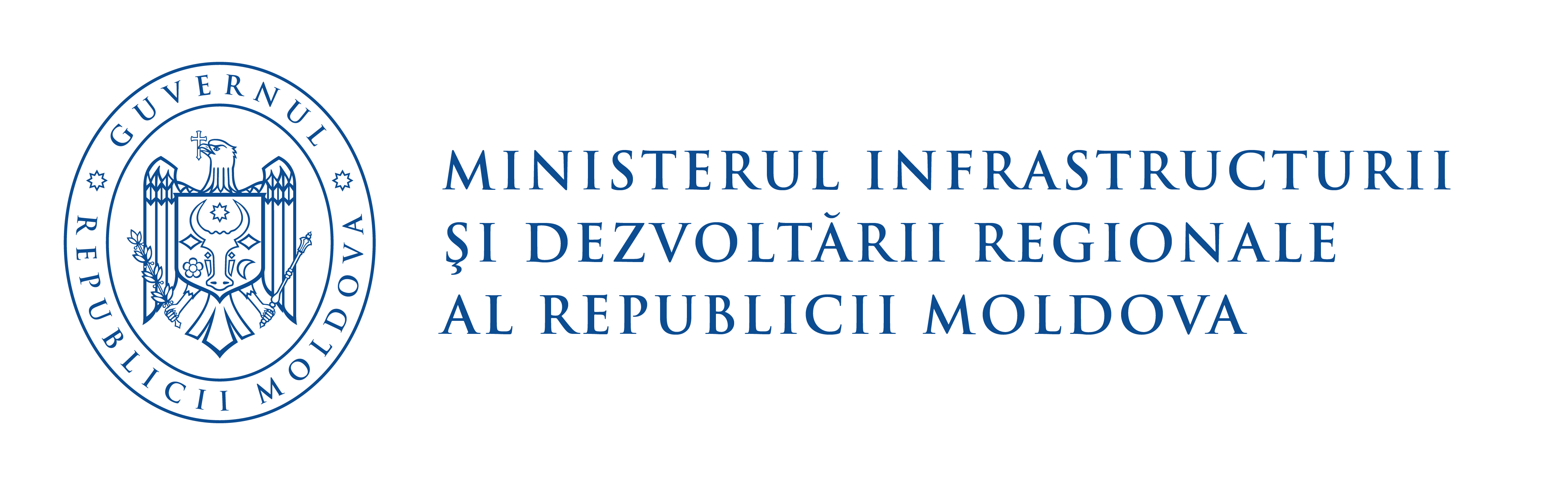 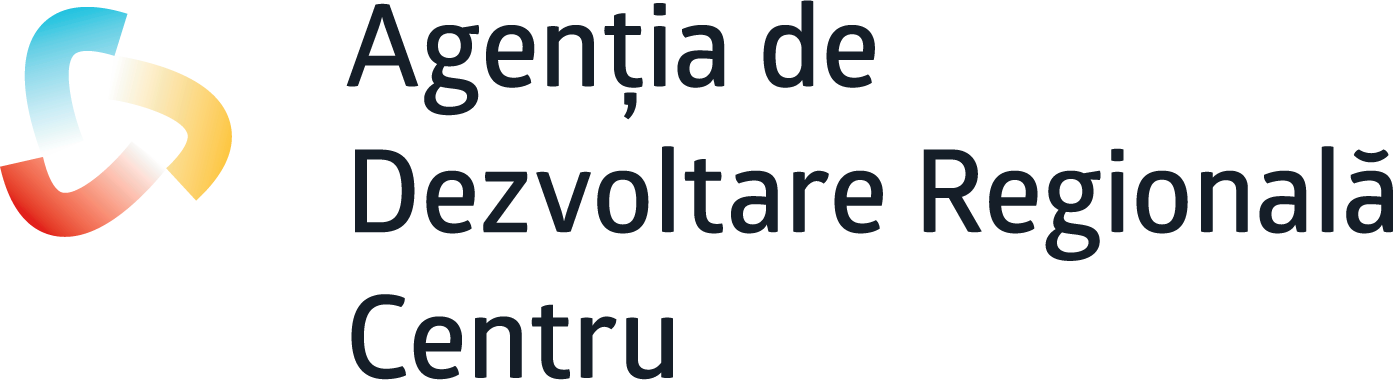 Domeniul de intervenție: 
Aprovizionare cu apă și sanitație
Gradul de valorificare
Valoarea proiectului
50 932 617,19 lei
30 669 534,10 lei
60 %
17 915 620,20 lei
53 %
37 127 968,52 lei
 7 %
Perioada de implementare: 06.06.2022-06.06.2024
Apeduct Prut - Nisporeni. Evacuarea apelor reziduale a or. Nisporeni 
(etapele II și III)  și com.Vărzărești (45 306 066,65 lei)
Perioada de implementare: 26.09.2022 – 09.12.2024
 Îmbunătățirea nivelului de trai în localitățile raioanelor Călărași și Strășeni prin 
asigurarea accesului populației la sistemele centralizate de canalizare (31 938 757,76 lei)
Perioada de implementare:   20.07.2020 - 20.04.2028
KfW: Îmbunătățirea infrastructurii de apă în Moldova Centrală.
34 104 256,25 lei
561 000 000 lei
31 442 103,82 lei  48 %
Perioada de implementare: 19.09.2022-19.09.2025 
Construcția sistemelor de aprovizionare cu apă și sanitație a localităților din
 lunca rîului Prut, raionul Hîncești, Etapa I (60 446 112,65 lei)
64 933 733,58 lei
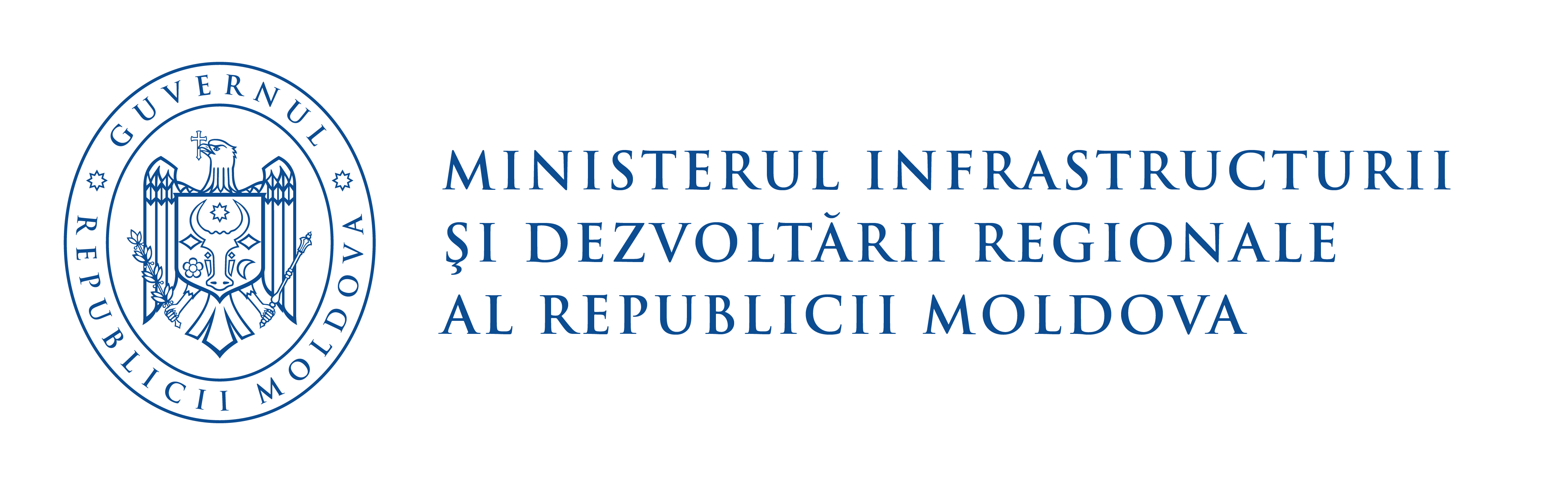 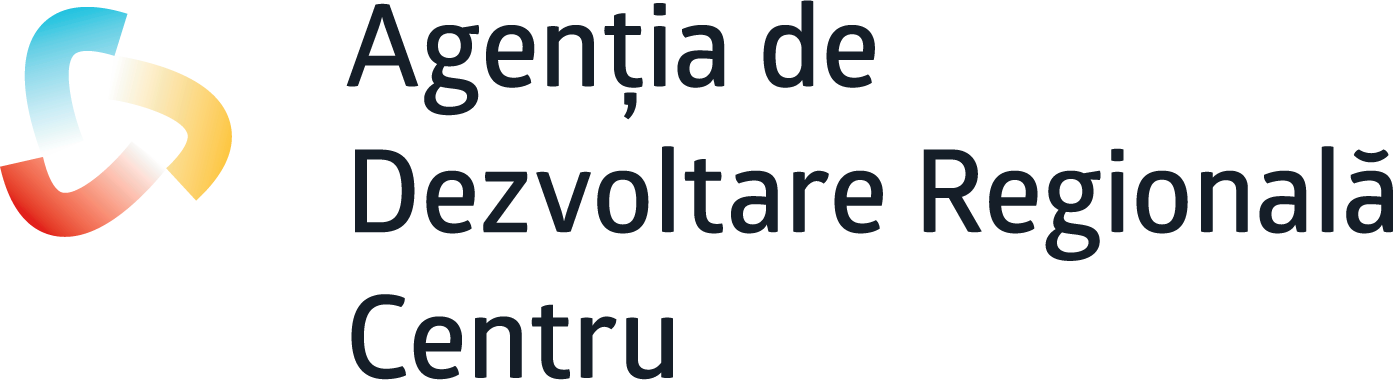 Sporirea eficienței energetice a liceului teoretic
 ,,Alexei Mateevici” raionul Șoldănești – proiect finalizat 27.02.2024
58 061 676,71 lei
Buget total
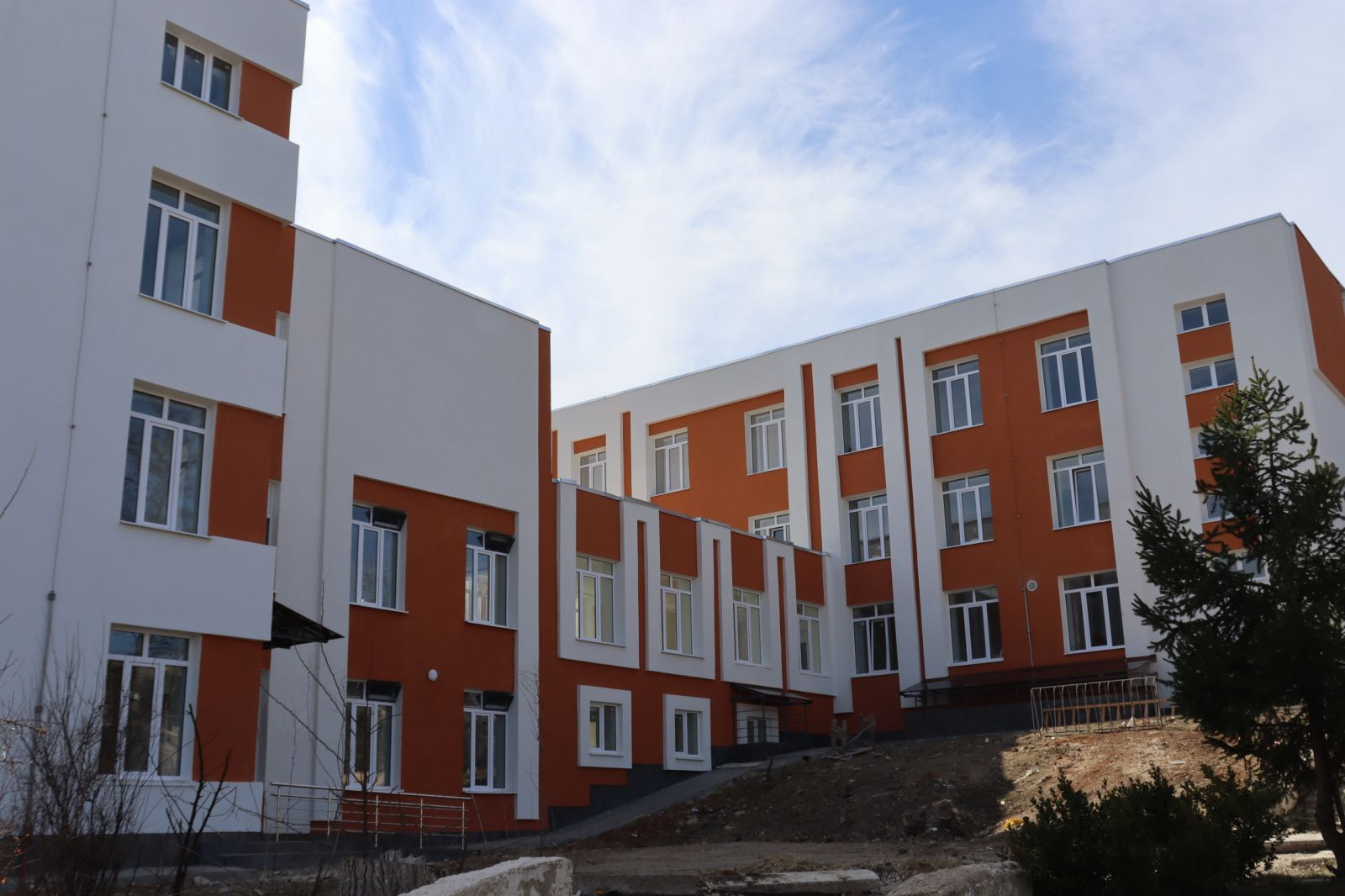 58 061 676,71 lei
Total valorificat
10928,53 m²
Suprafețe termoizolate
6851,8  m²
Clădire renovată
Ferestre și uși exterioare schimbate
1114 m²
[Speaker Notes: 16 panouri fotovoltaice instalate
1 punct termic instalat]
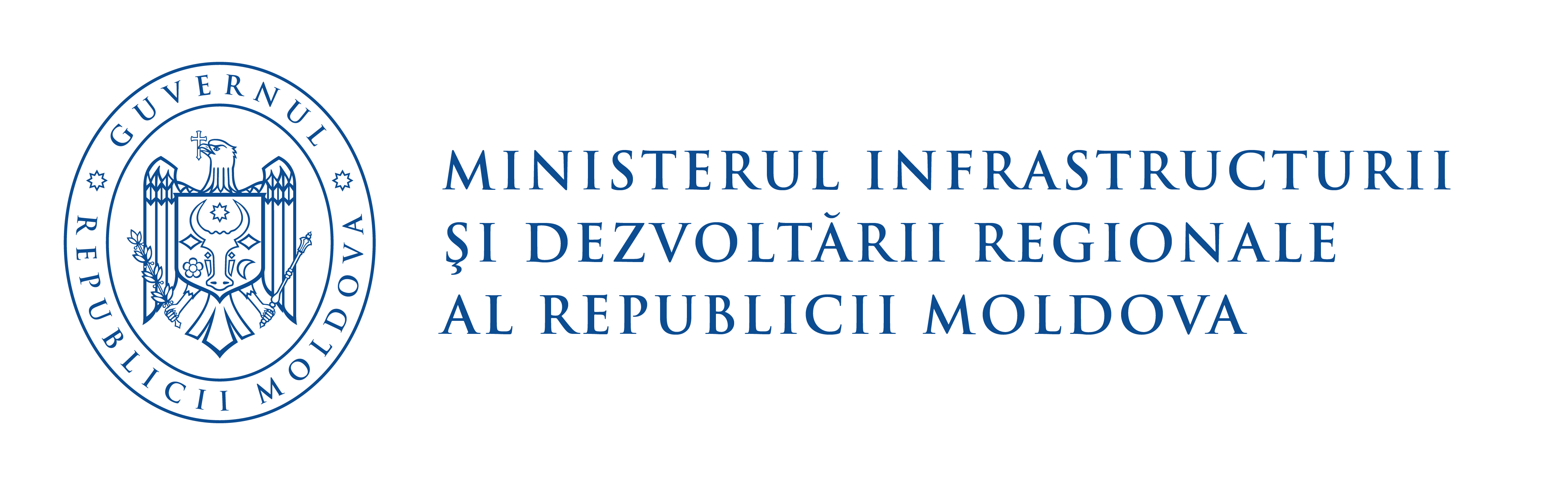 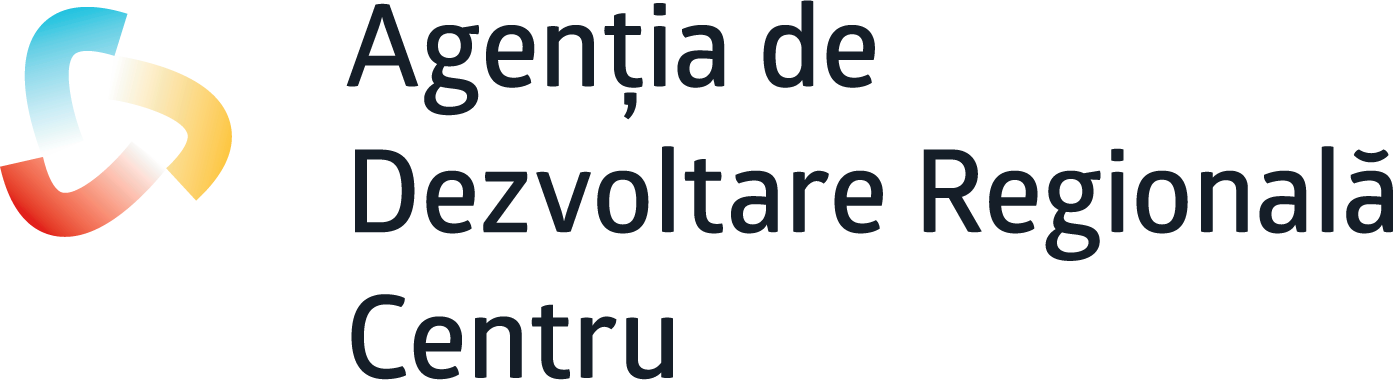 Cadrul de indicatori:
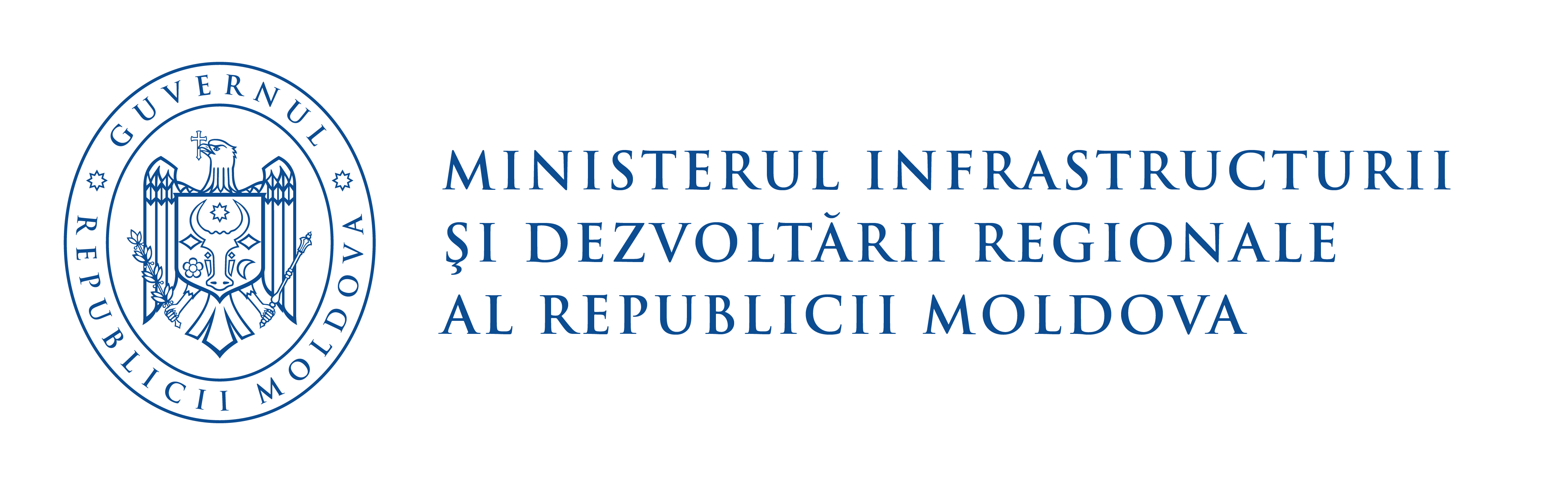 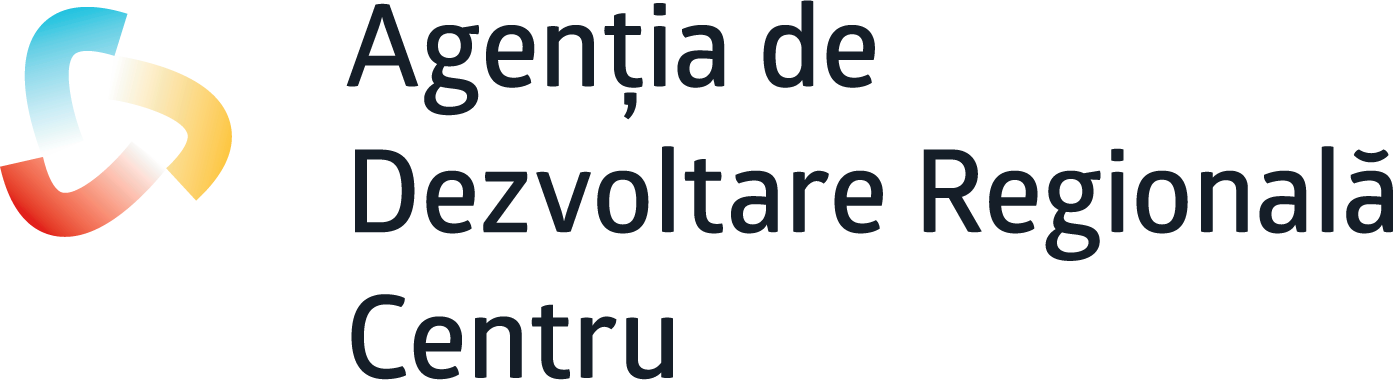 Rezultate obținute:
20 proiecte în implementare (15 km rețele de apeduct, 7,5 km de canalizare, 1 stație de pompare, 12 castele de apă, 1 clădire publică reabilitată energetic);
CRD constituit, 1 ședință CRD organizată; 
14 proiecte finalizate monitorizate (8 vizite efectuate, rapoarte elaborate)
Bază de date cu principalii indicatori statistici creată;
52 comunicate de presă elaborate și 207 materiale informative distribuite;
Control intern managerial asigurat;
Colaborare cu partenerii de dezvoltare  (ADR Centru România, ADR Pomerania, Polonia, Ambasada Slovaciei).
Semestrul I, 2024
orașul Ialoveni, str. Alexandru cel Bun 33
+373 268 2 26 92
adrcentru@adrcentru.gov.md
facebook.com/adrcentru